PASW4Joomla!
4
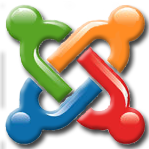 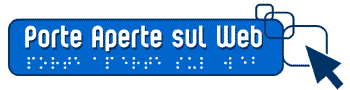 La Quarta versione di Joomla! per la scuola
Giornata Aperta Sul Web 2015
Milano
29 maggio 2015
4
PASW4Joomla!
Il modello presentato rappresenta l'evoluzione dei modelli realizzati negli anni scorsi
1° Modello: a cura di Lavia Di Sabatino, basato su Joomla 1.5, template FAP
2° Modello: a cura di Gianluigi Pelizzari, basato su Joomla 2.5 template FAP
3° Modello: a cura di Anna Rita Lauri, basato su Joomla 2.5 template FAP modificato
Workshop Joomla! Milano 29 maggio 2015 Giornata Aperta Sul Web 2015
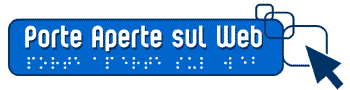 Le novità introdotte
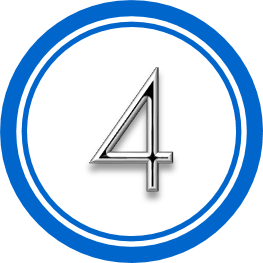 Amministrazione Trasparente
4
IL MOTORE
Joomla! 3
IL TEMPLATE
Zhong
ALBO ONLINE
nativo per joomla 3.x
Workshop Joomla! Milano 29 maggio 2015 Giornata Aperta Sul Web 2015
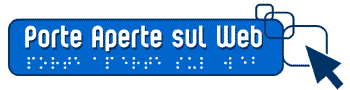 4
Il motore
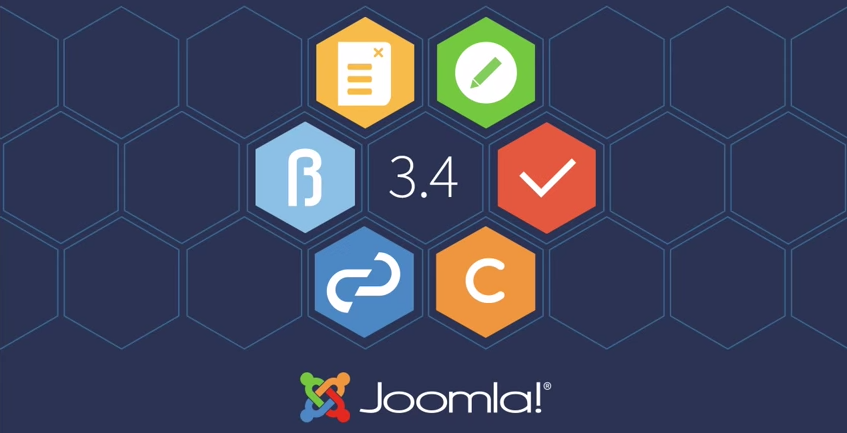 Joomla! 3.4
http://www.joomla.org/3/it/
Al momento del rilascio di questo modello, la versione corrente è la 3.4.1
Workshop Joomla! Milano 29 maggio 2015 Giornata Aperta Sul Web 2015
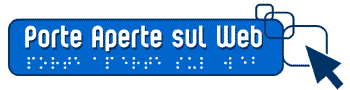 4
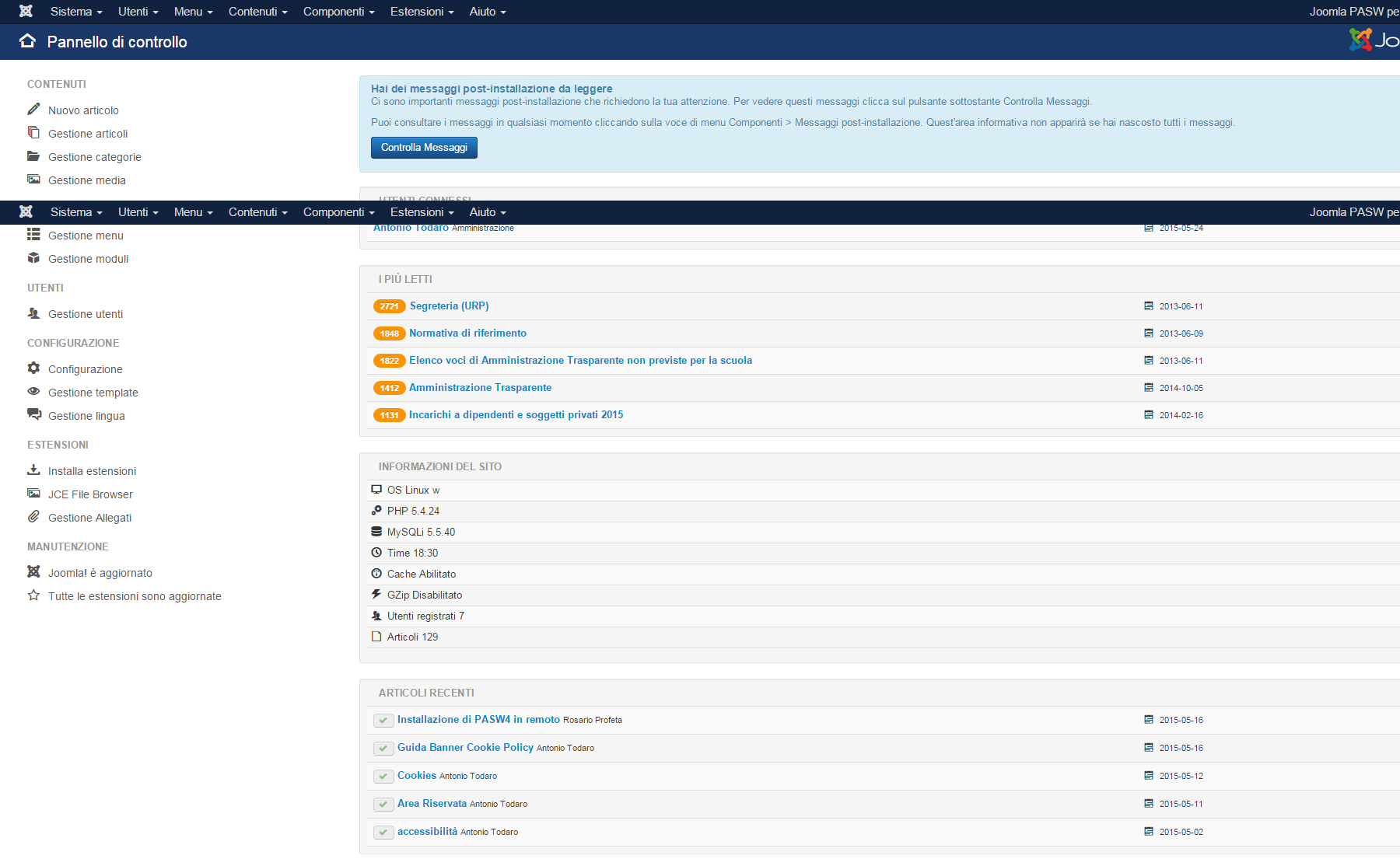 Il motore
Joomla! 3.4
Un esempio di schermata relativa al pannello di amministrazione
Workshop Joomla! Milano 29 maggio 2015 Giornata Aperta Sul Web 2015
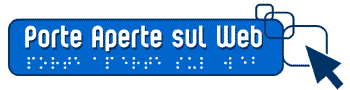 4
Il motore
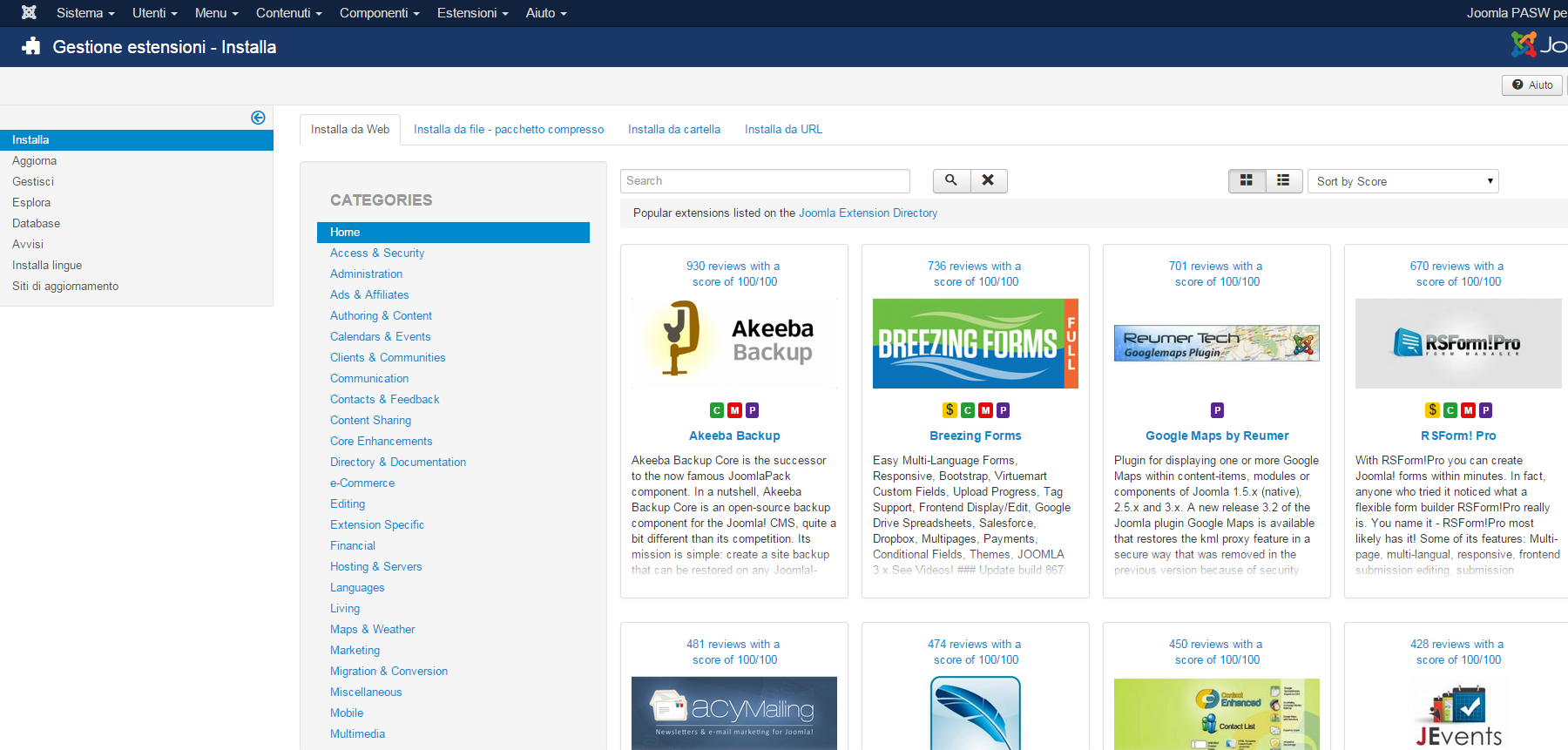 Joomla! 3.4
Un esempio di schermata relativa alla gestione delle estensioni
Workshop Joomla! Milano 29 maggio 2015 Giornata Aperta Sul Web 2015
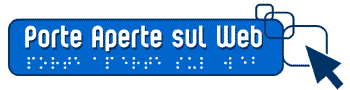 4
NOVITÀ IMPORTANTE! La possibilità di gestire le versioni degli articoli
Il motore
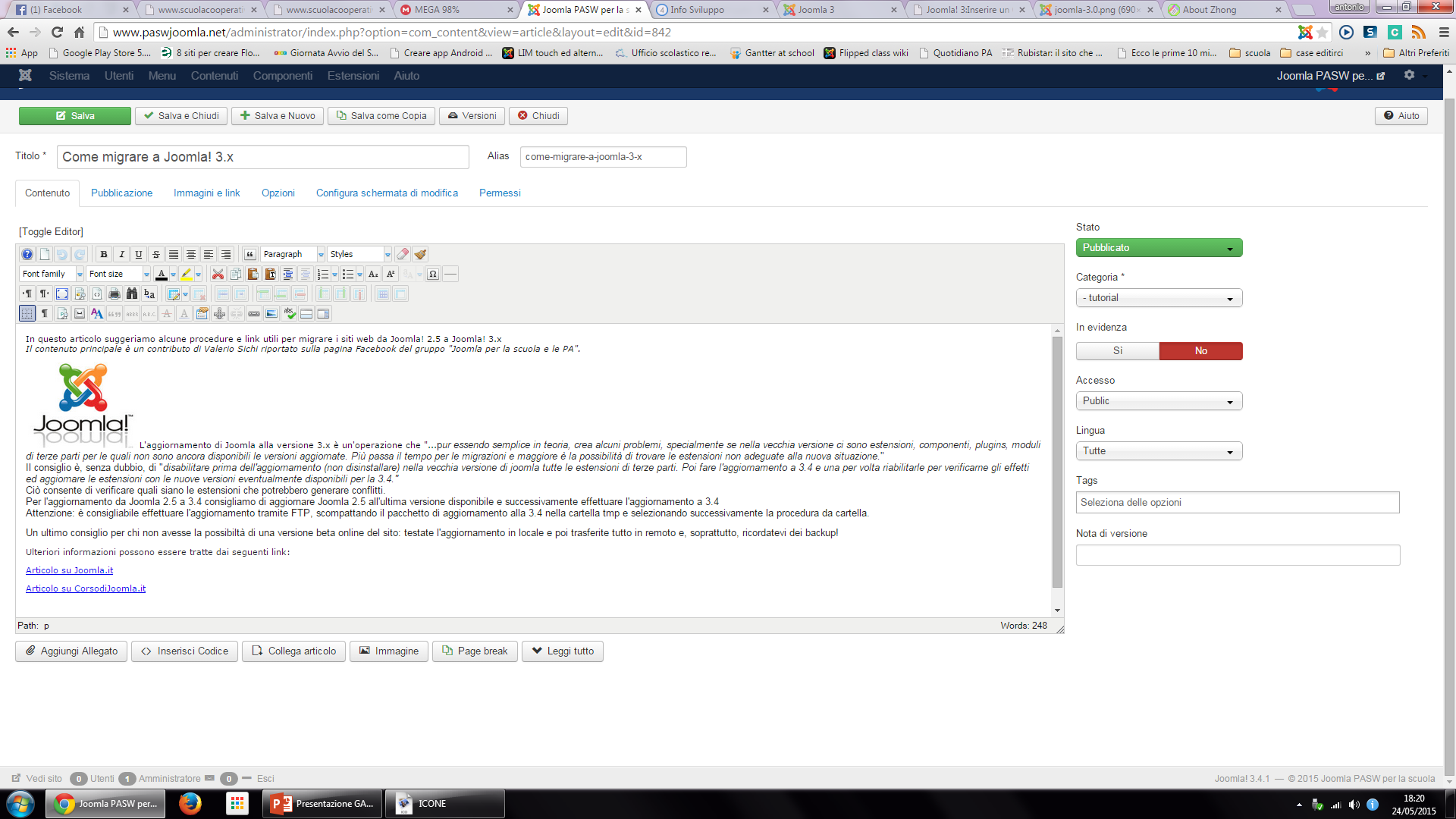 Joomla! 3.4
Un esempio di schermata relativa alla gestione articoli
Workshop Joomla! Milano 29 maggio 2015 Giornata Aperta Sul Web 2015
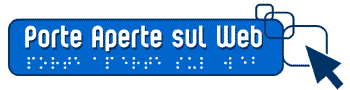 PASW4Joomla!
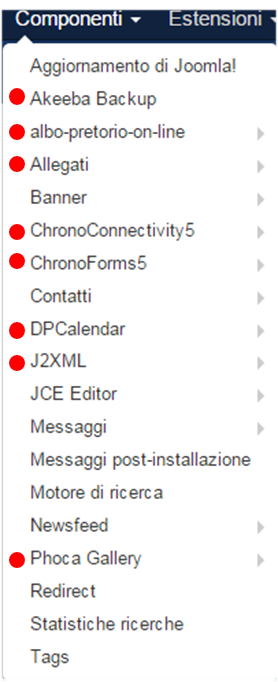 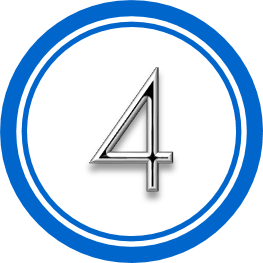 La scelta di un'installazione essenziale
Ciascun webmaster potrà aggiungere plugin e componenti: dopo le verifiche tecniche e i test in produzione, il modello potrà essere implementato grazie al contributo di tutta la comunità.
Workshop Joomla! Milano 29 maggio 2015 Giornata Aperta Sul Web 2015
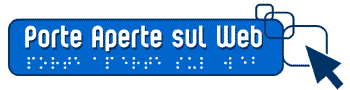 Il template
众
ZHONG
Dal sito del produttore
众人拾柴火焰高
Translation: "If everyone can contribute a small piece of wood to the fire, the flames will go higher and higher" Ancient Chinese proverb

The word "Zhòng" in this ancient proverb translates into the word "everyone" in English. It is our mission to apply the meaning of this ancient Chinese proverb to the Web, where the information lighting today's society can be the flames.Everyone has the right to carry firewood to the fire, but so often users crash into technological barriers, mainly because websites are not developped with accessibility in mind
Workshop Joomla! Milano 29 maggio 2015 Giornata Aperta Sul Web 2015
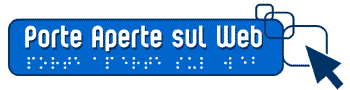 Il template
I perché di questa scelta

Particolare attenzione all'accessibilità del template

Possibilità di personalizzazioni importanti

Numero di posizioni disponibili per i moduli

Sviluppato in HTML 5
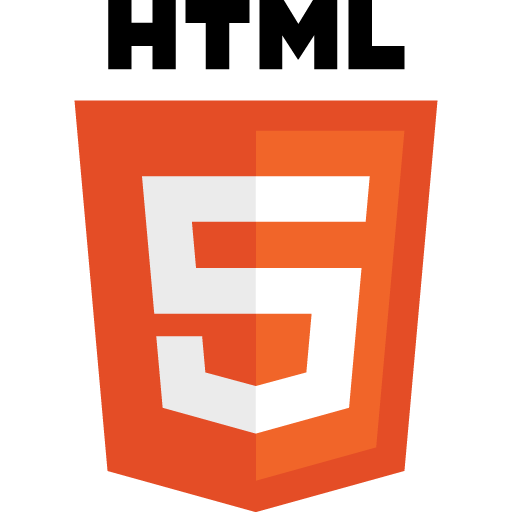 众
Dal sito del produttore
众人拾柴火焰高
Translation: "If everyone can contribute a small piece of wood to the fire, the flames will go higher and higher" Ancient Chinese proverb

The word "Zhòng" in this ancient proverb translates into the word "everyone" in English. It is our mission to apply the meaning of this ancient Chinese proverb to the Web, where the information lighting today's society can be the flames.Everyone has the right to carry firewood to the fire, but so often users crash into technological barriers, mainly because websites are not developped with accessibility in mind
Workshop Joomla! Milano 29 maggio 2015 Giornata Aperta Sul Web 2015
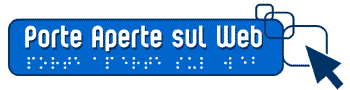 Il template
I perché di questa scelta

Particolare attenzione all'accessibilità del template

Possibilità di personalizzazioni importanti

Numero di posizioni disponibili per i moduli

Sviluppato in HTML 5
Inoltre, nel periodo in cui l'idea di un nuovo modello iniziava a nascere all'interno del gruppo Facebook, il template Joomla FAP non era ancora disponibile nella versione per Joomla! 3.x
众
Dal sito del produttore
众人拾柴火焰高
Translation: "If everyone can contribute a small piece of wood to the fire, the flames will go higher and higher" Ancient Chinese proverb

The word "Zhòng" in this ancient proverb translates into the word "everyone" in English. It is our mission to apply the meaning of this ancient Chinese proverb to the Web, where the information lighting today's society can be the flames.Everyone has the right to carry firewood to the fire, but so often users crash into technological barriers, mainly because websites are not developped with accessibility in mind
Workshop Joomla! Milano 29 maggio 2015 Giornata Aperta Sul Web 2015
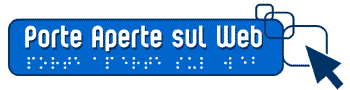 Il template
Alcune precisazioni…
La scelta di Zhong non preclude la realizzazione di una prossima versione con JoomlaFAP
JoomlaFAP adesso prevede diverse releases: solo la versione predefinita è disponibile per il download gratuito
Zhong prevede anch'esso diverse releases: la versione utilizzata per il presente modello è la versione Free
La versione del template Zhong per Porte Aperte Sul Web non riporta i crediti del produttore*
* Per gentile concessione di Francesco Zaniol – ad uso esclusivo dei siti scolastici realizzati con il presente modello
Workshop Joomla! Milano 29 maggio 2015 Giornata Aperta Sul Web 2015
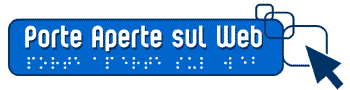 Una necessaria premessa…
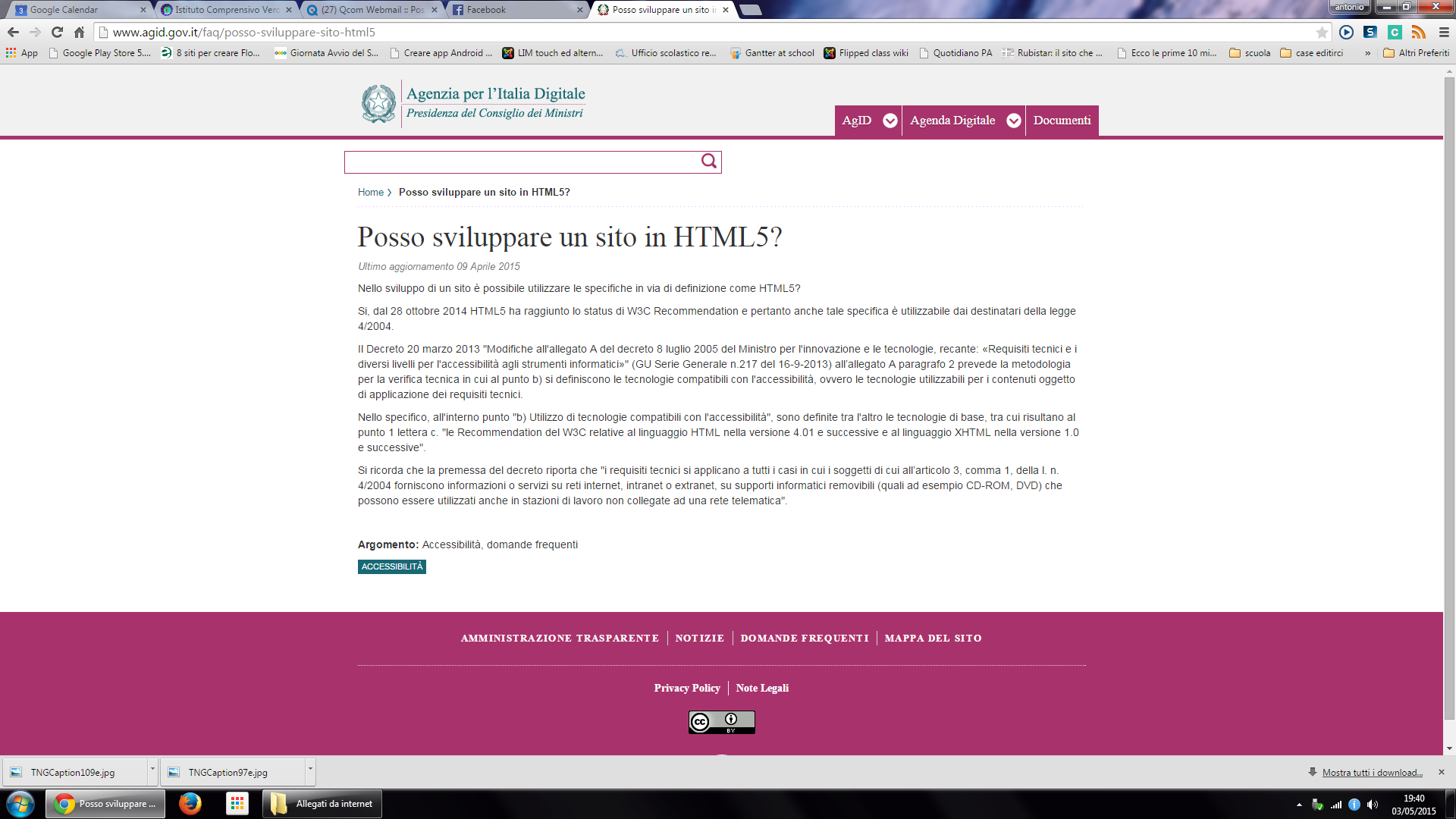 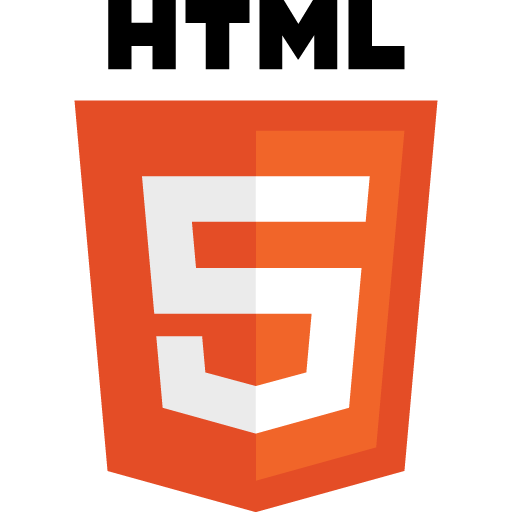 Workshop Joomla! Milano 29 maggio 2015 Giornata Aperta Sul Web 2015
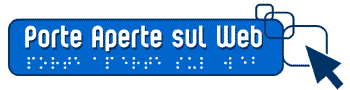 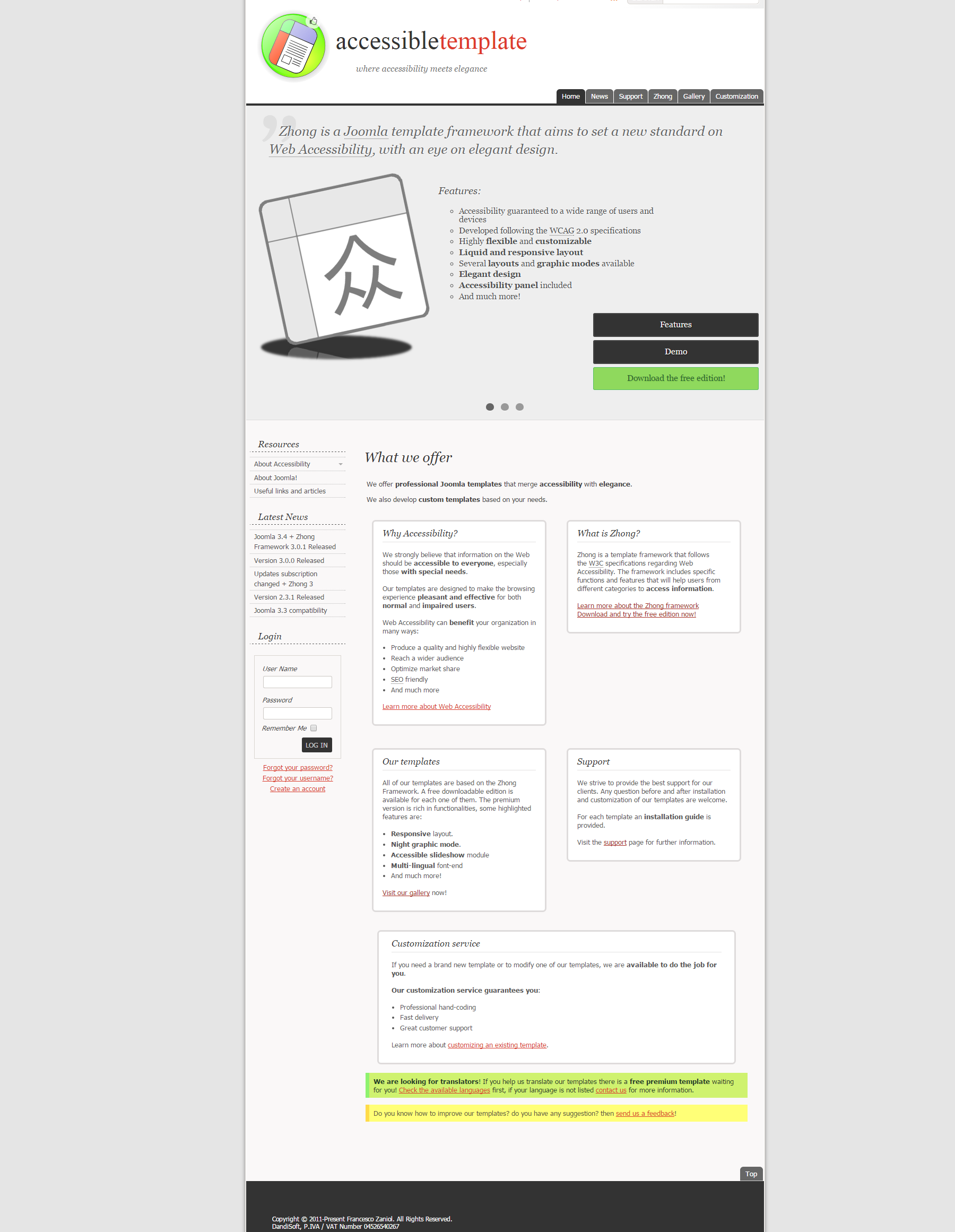 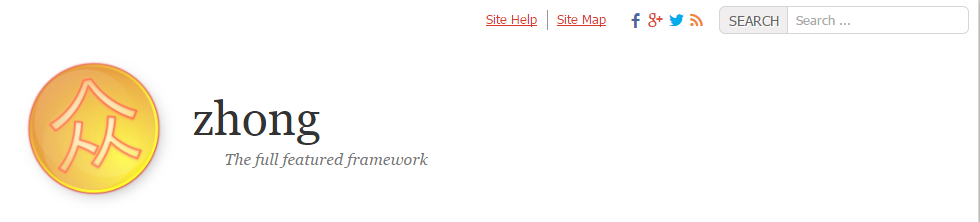 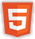 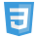 Caratteristiche principali del template free

Pannello accessibilità
Layout Width switcher
High Contrast Layout
Best Legibility
Night Mode
Font Resize Tool
Responsive Objects
Responsive Font Size
Multilanguage
Crossbrowser
40 Custom Module Positions Available
Non essential Javascript
!
La versione free del template Zhong per Porte Aperte Sul Web non riporta i crediti del produttore*
E ancora…
http://www.accessibletemplate.com/zhong/features
* Per gentile concessione di Francesco Zaniol – ad uso esclusivo dei siti scolastici realizzati con il presente modello
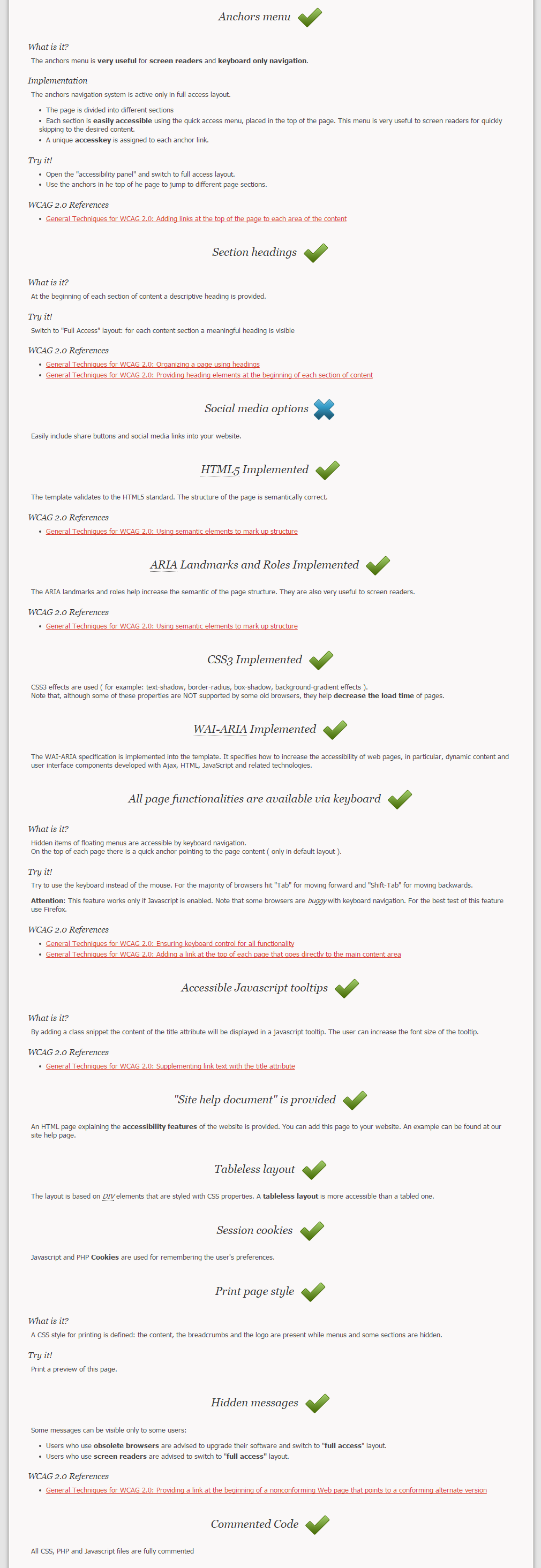 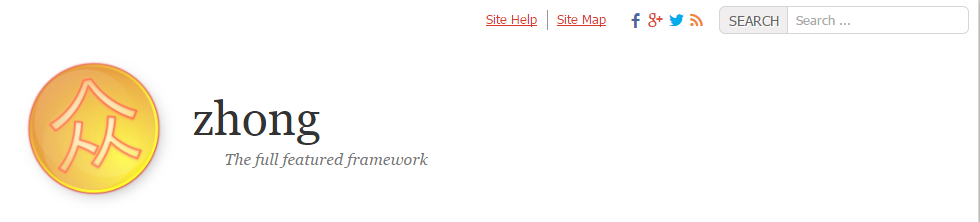 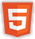 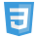 Specifiche di accessibilità del template

Anchors menu
Section headings
ARIA Landmarks and Roles Implemented
WAI-ARIA Implemented
All page functionalities are available via keyboard
Accessible Javascript tooltips
"Site help document" is provided
Tableless layout
Session cookies
Print page style
Hidden messages
Commented Code
Elenco delle caratteristiche disponibile all'url:
http://www.accessibletemplate.com/zhong/features
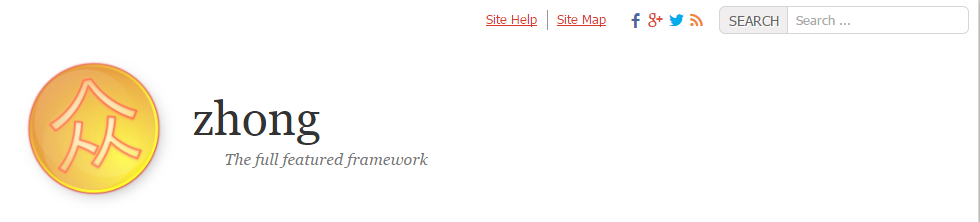 Posizioni dei moduli
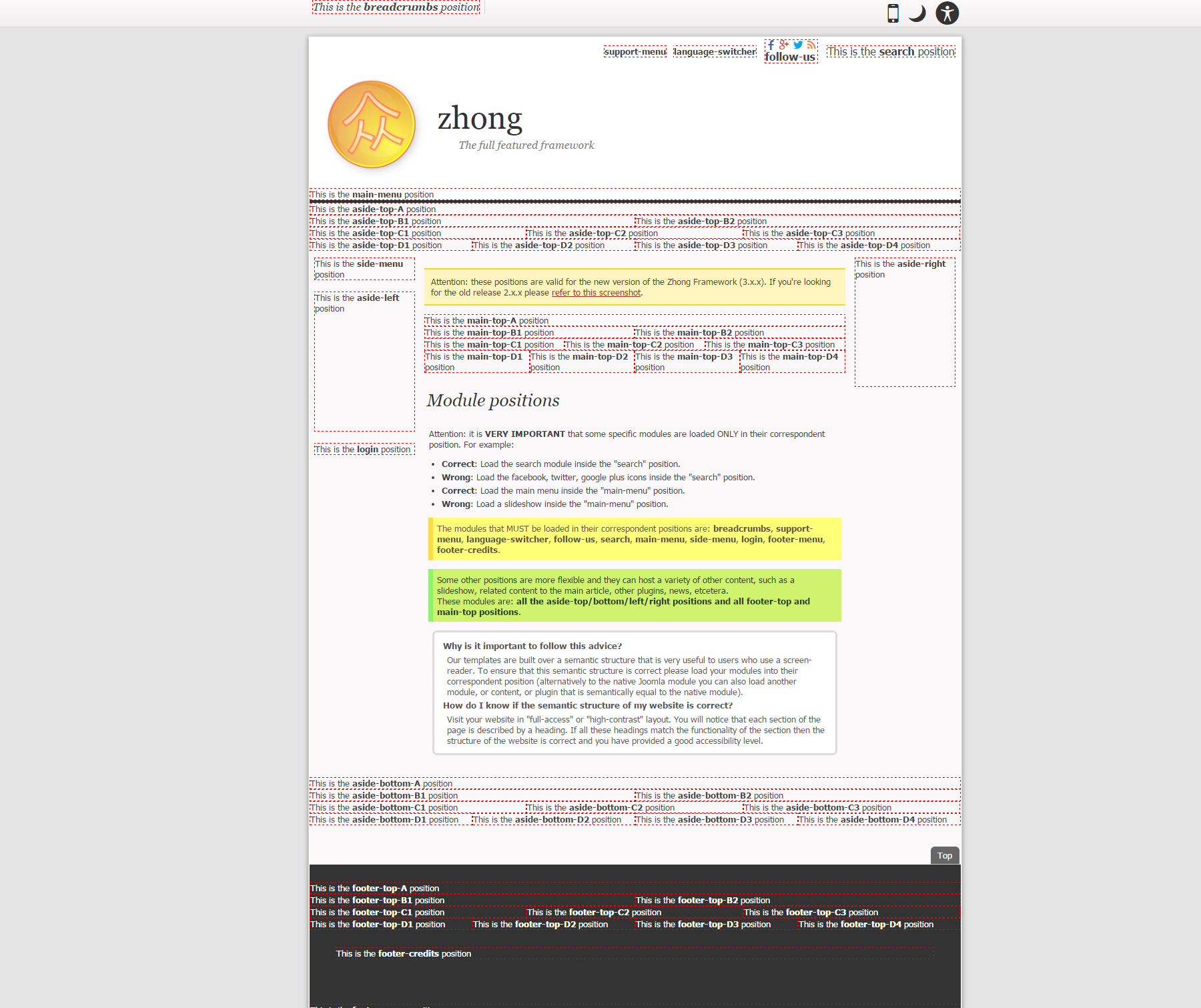 Attenzione: è molto importante che alcuni moduli specifici siano caricati SOLO nella loro posizione corrispondente.
Per esempio:
Corretto: Caricare il modulo di ricerca all'interno della posizione di "ricerca".
Sbagliato: Caricare il facebook, twitter, google oltre a icone all'interno della posizione di "ricerca".
Corretto: Caricare il menu principale all'interno della posizione di "menu principale".
Sbagliato: caricare una presentazione all'interno della posizione di "menu principale".

I moduli che devono essere caricati nella loro posizione corrispondenti sono:
breadcrumbs, menu supporto, lingua-switcher, follow-use, ricerca, menu principale,side-menu, login,footer-menu,footer-crediti.

Alcune altre posizioni sono più flessibili e possono ospitare una varietà di altri contenuti, come ad esempio una presentazione, contenuti collegati all'articolo principale, altri plugin, notizie, eccetera.
Questi moduli sono: tutti i parte-top / bottom / posizioni sinistra / destra e di tutte le posizioni footer-top e main-top.
Screenshot posizioni moduli al seguente url
http://www.accessibletemplate.com/demo/gallery/documentation/module-positions
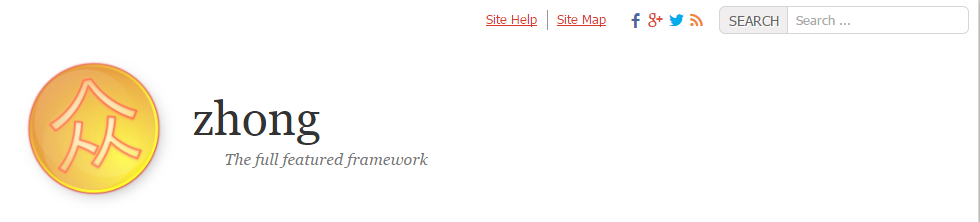 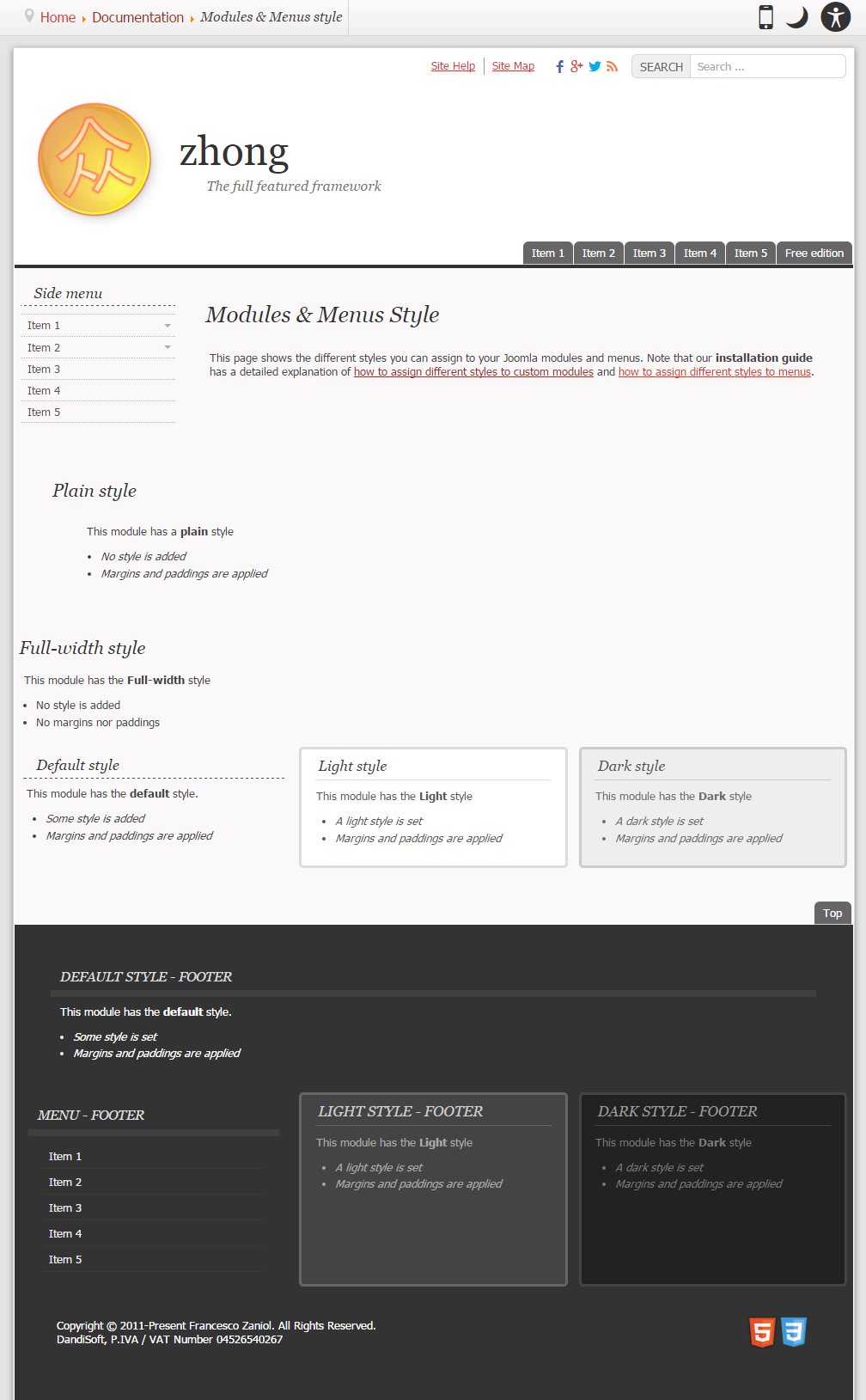 Stili dei moduli e dei menù
zf--block-coat--marked-default 
zf--block-coat—plain 
zf--block-coat--full-width
zf--block-coat--marked-light
zf--block-coat--marked-dark
zf--block-coat--colored-red
zf--menu-container
NOTA BENE: puoi associare diversi stili e abbinare lo stile "menu container" con uno degli stili precedenti
Nel modello pasw4joomla abbiamo assegnato alcuni di questi stili ai moduli presenti: tramite il pannello di amministrazione del template è possibile visualizzare gli stili applicati e modificarli a piacimento.
Elenco stili moduli e menù al seguente url
https://www.accessibletemplate.com/demo/gallery/documentation/modules-and-menus-style
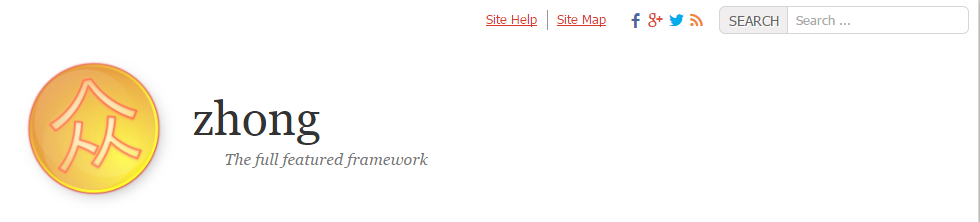 Snippets
What is a snippet?
The template snippets are special CSS classes that you can assign to HTML elements to style them.
Cosa sono gli snippets?
Gli snippets del template costituiscono speciali classi CSS che tu puoi assegnare agli elementi 
HTML per associare uno stile determinato.
Posso assegnare gli stili degli snippets a:
TESTO
PAGINA INTERA
MODULO
MENU
IMMAGINI
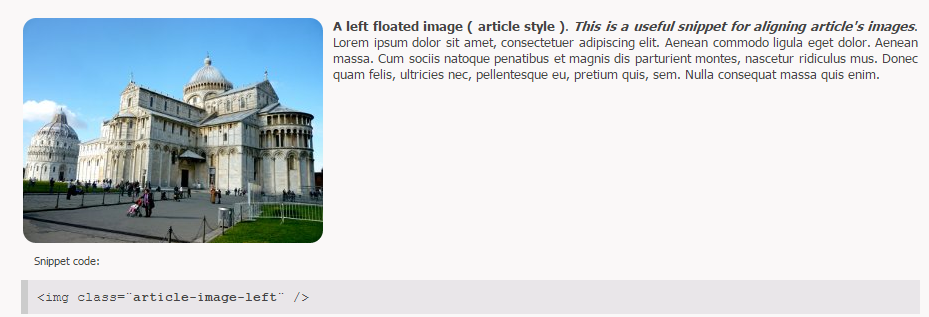 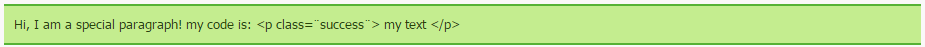 Elenco Snippets al seguente url
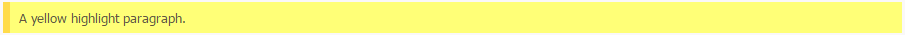 https://www.accessibletemplate.com/demo/gallery/documentation/snippets
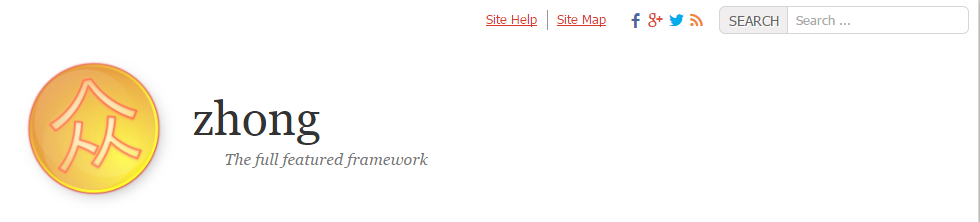 Cosa manca nella versione free
Layout mobile
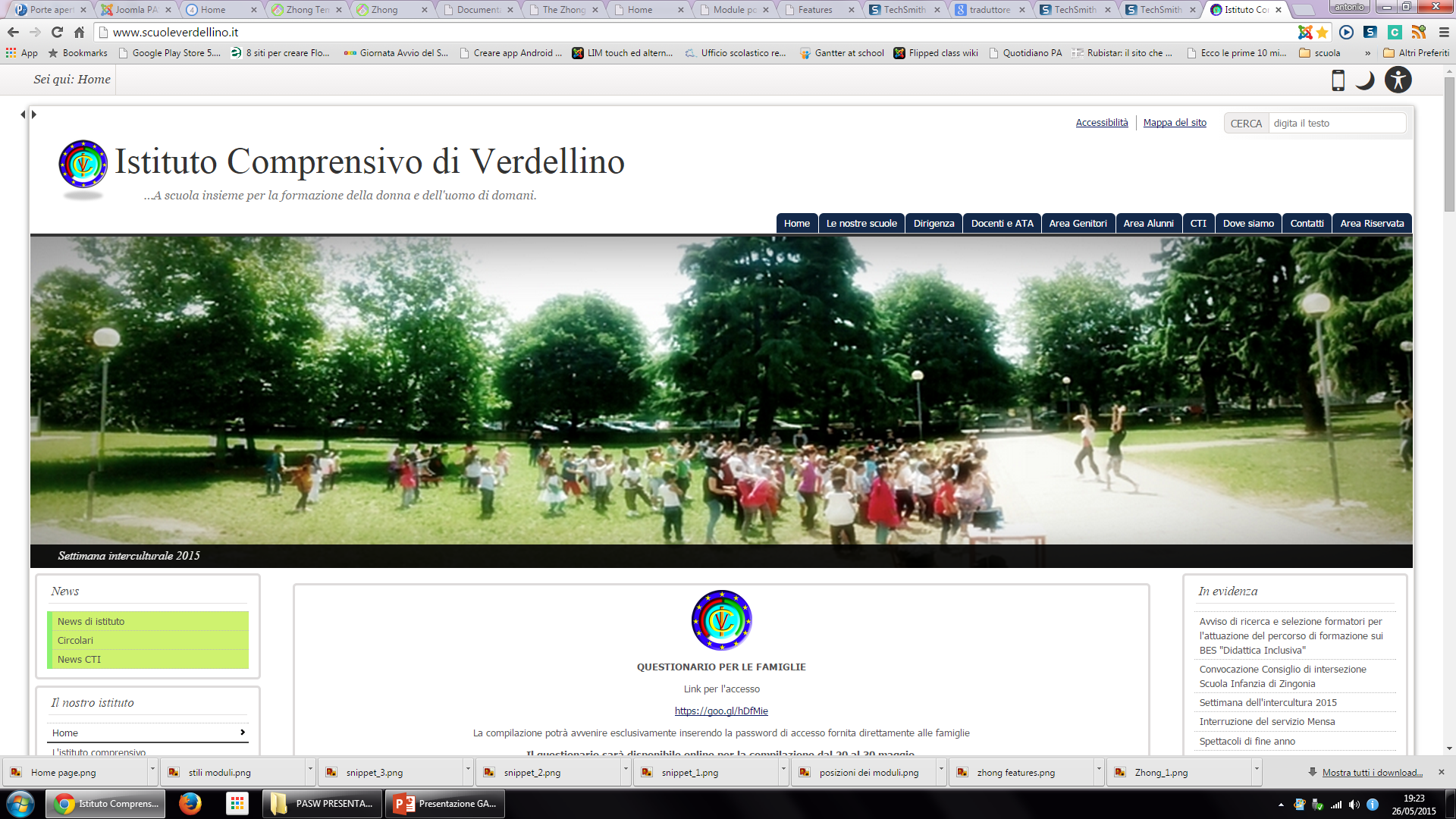 Personalizzazione grafica aggiuntiva
Slideshow accessibile
Grazie al prezioso lavoro di Valerio "Vales" Sichi è disponibile il componente aggiornato per albo online
Il componente è nativo per Joomla! 3.x e non richiede doppia installazione di Joomla!
4
ALBO ONLINE
nativo per joomla 3.x
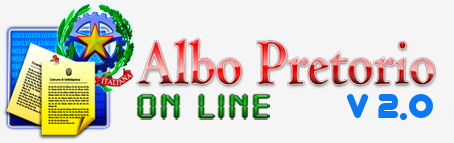 http://valesweb.altervista.org/joomla3/
Per l'installazione, la configurazione e la gestione del componente rimandiamo al sito di Vales
4
ALBO ONLINE
nativo per joomla 3.x
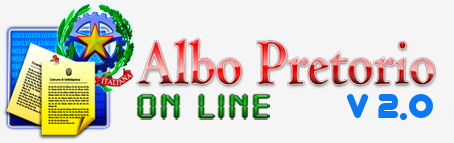 http://valesweb.altervista.org/joomla3/
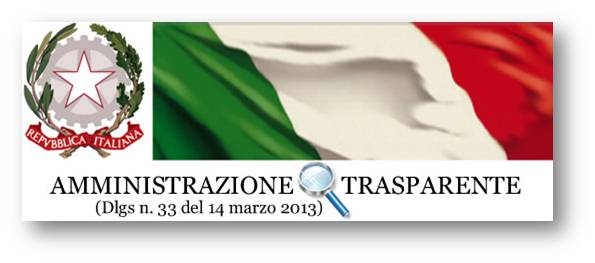 Amministrazione Trasparente
4
Realizzazione Contenuti
Pietro Campanile
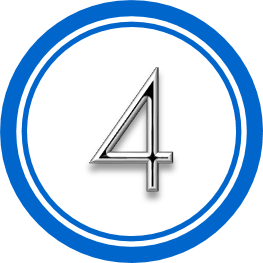 Amministrazione Trasparente
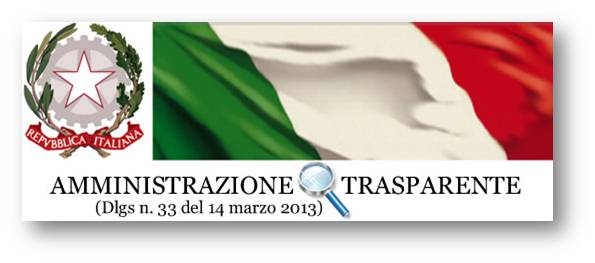 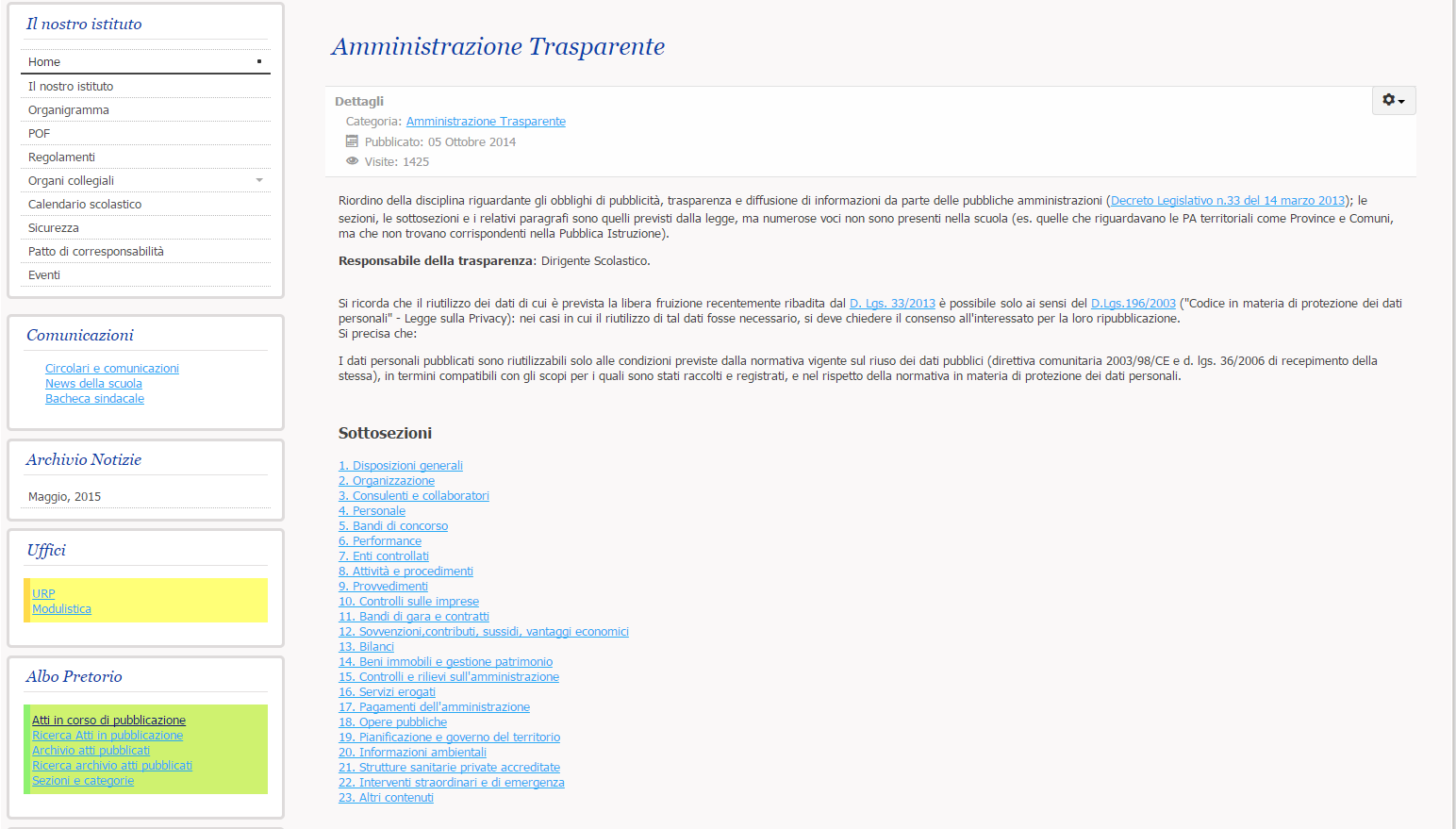 Ad oggi, non sono disponibili componenti specifici per Joomla!
La struttura di Amministrazione Trasparente è opera di Pietro Campanile.
La gestione di Amministrazione Trasparente è affidata ad un articolo strutturato con link e ancore di testo che rimandano ad ulteriori articoli della medesima categoria, personalizzabili da ciascun utente.
Analisi delle caratteristiche del modello
http://www.paswjoomla.net/
http://www.scuolacooperativa.net/joomla/
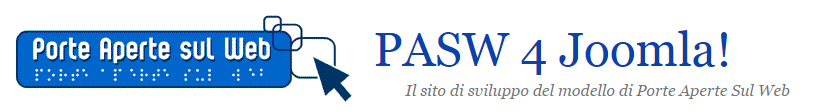 Video Tutorial di installazione
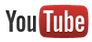 Realizzazione Rosario Profeta
Sviluppi futuri
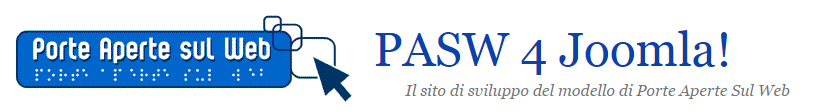 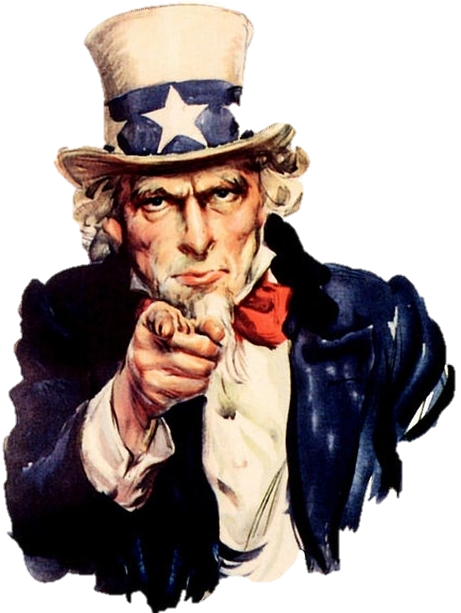 Un secondo modello con joomla! FAP
Testing di ulteriori plugin
Verifiche tecniche modulo "firma circolari"
Plugin per la gestione della Cookie policy
…
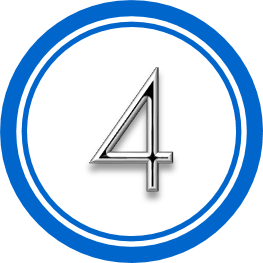 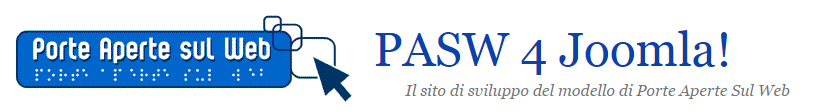 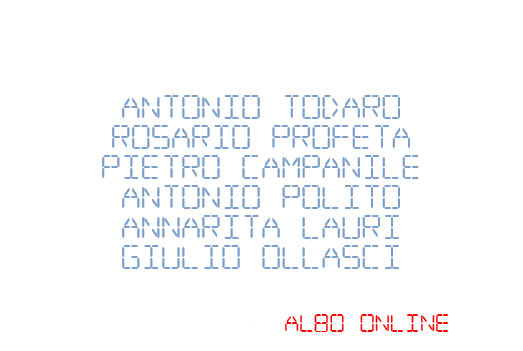 http://www.paswjoomla.net/
http://www.scuolacooperativa.net/joomla/
Workshop Joomla! Milano 29 maggio 2015 Giornata Aperta Sul Web 2015
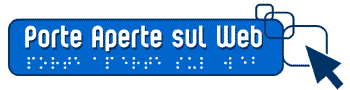 Presentazione curata da A. Todaro